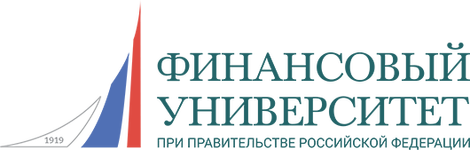 Университетская библиотека в информационно-образовательном пространстве: новые технологии и эффективные проекты(на примере Библиотечно-информационного комплекса Финансового Университета)
директор БИК  Т.В. Корчагина
Страница Библиотечно-информационного комплекса 
в интернете:
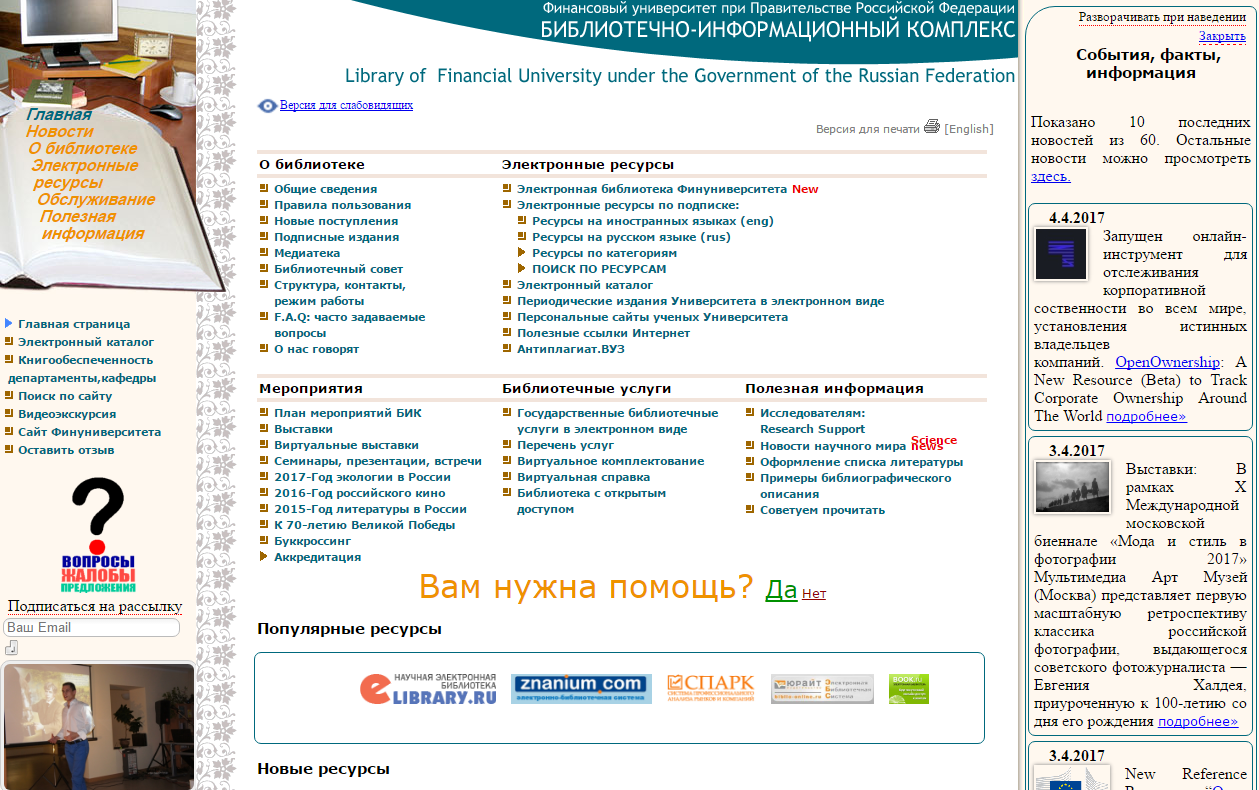 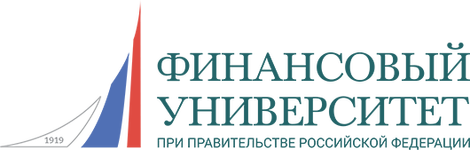 «Маркетинг – это искусство и наука правильно выбирать целевой рынок, привлекать, сохранять и наращивать количество потребителей посредством создания у покупателей уверенности, что он представляет собой наивысшую ценность для компании», а также «упорядоченный и целенаправленный процесс осознания проблем потребителей и регулирования рыночной деятельности»                                                
                                                            Филипп Котлер
Стратегическая цель: превращение БИК в современный информационно-образовательный центр университета
Основные задачи:
формирование единого библиотечного фонда печатных изданий и электронных ресурсов;
обеспечение развития библиотеки как ресурсного центра для образовательной и научной деятельности;
участие БИК в интеллектуальном, эстетическом и нравственном воспитании обучающихся путем пропаганды литературы и библиографических знаний.
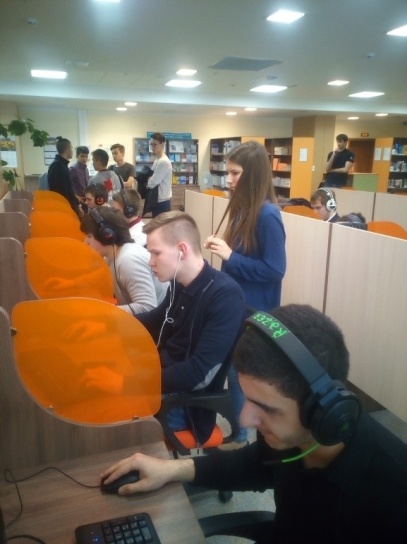 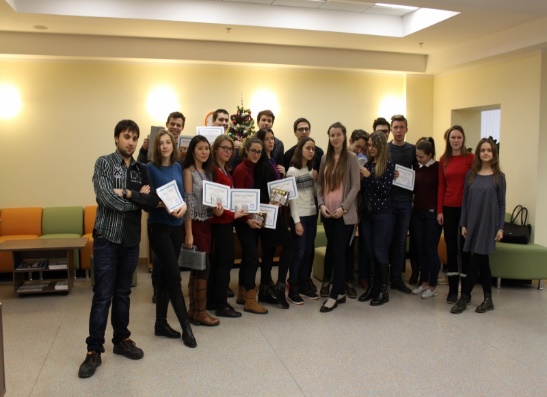 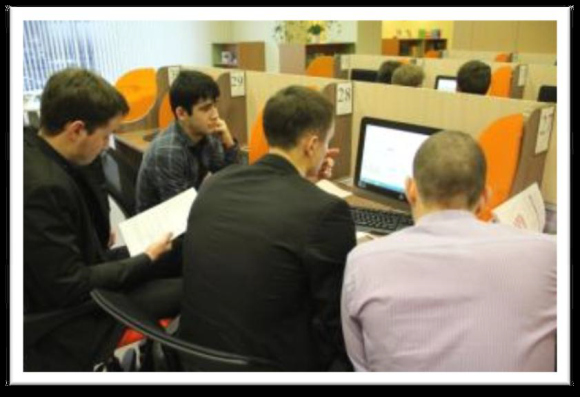 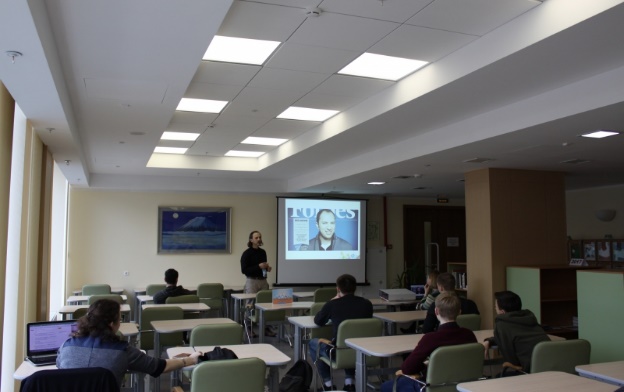 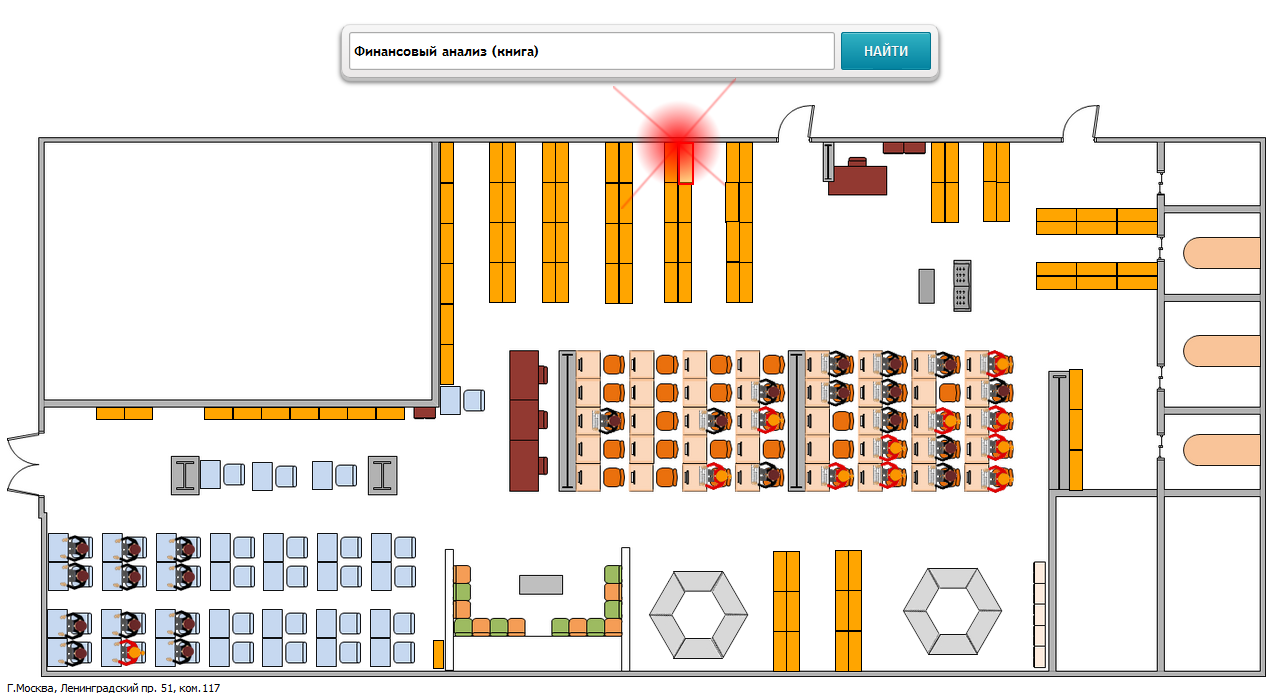 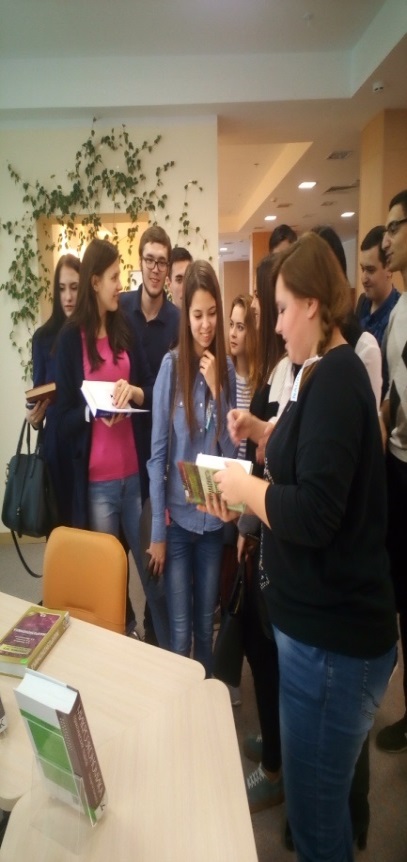 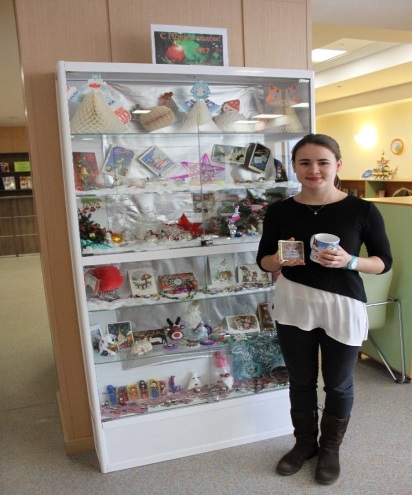 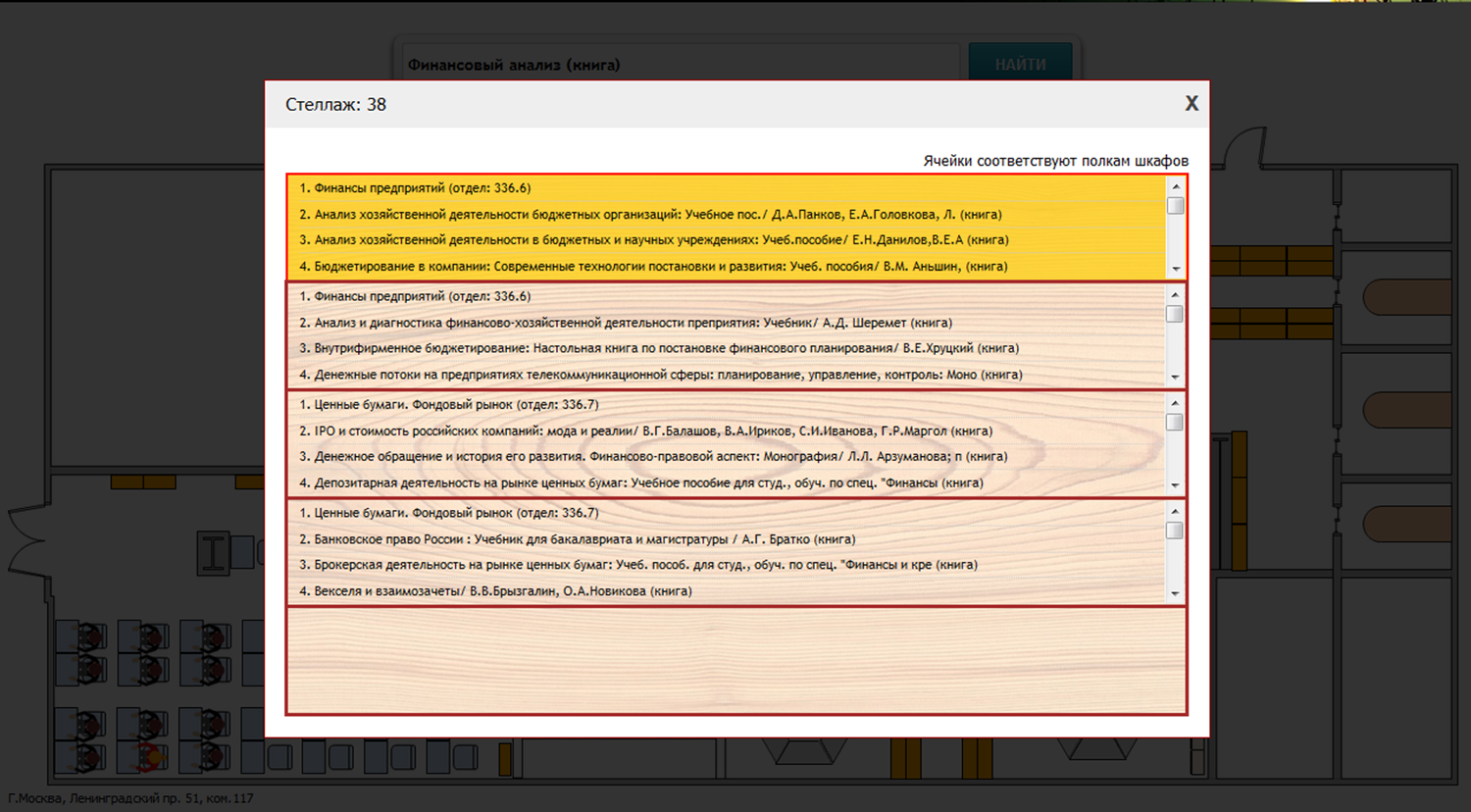 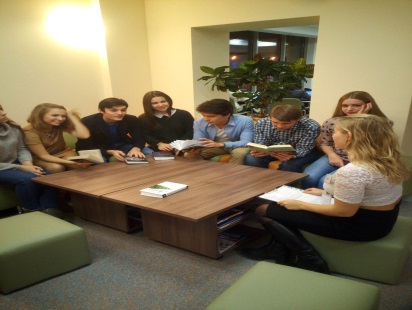 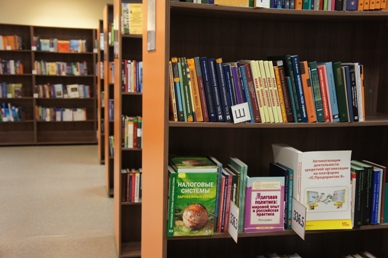 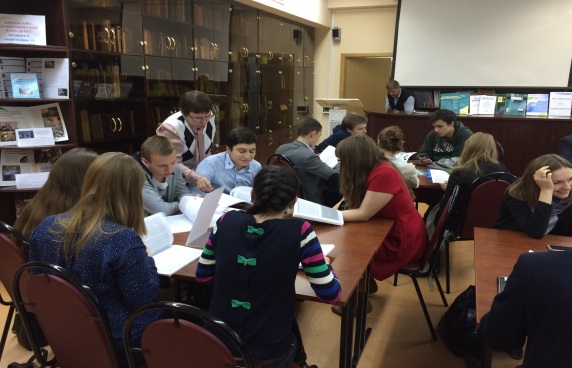 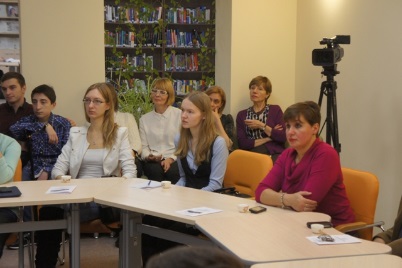 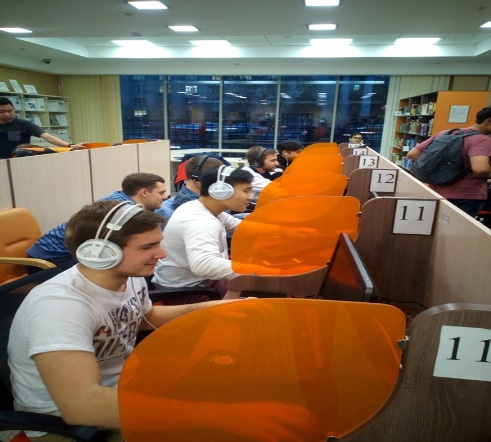 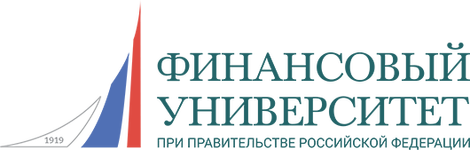 Библиотечно-информационный комплекс
Структура
10 отделов обслуживания факультетских библиотек:: 
13 абонементов научной и учебной литературы 
13 читальных залов
12 медиатек
СБО
отдел комплектования 
отдел научной обработки
отдел электронных информационных ресурсов
отдел координации и развития информационно-библиотечной деятельности
Отдел хранения фондов
Штат 83 человека
Наш девиз: «Мы ценим прошлое, и, основываясь на достигнутом, строим будущее»
Стратегической целью развития на перспективу до 2020 года является формирование на базе Финансового университета ведущего научного, исследовательского, образовательного, методического и консалтингового центра в области общественных наук, входящего в число передовых мировых Университетов и осуществляющего значительный  теоретический и практический вклад в инновационное развитие и глобальную конкурентоспособность России.
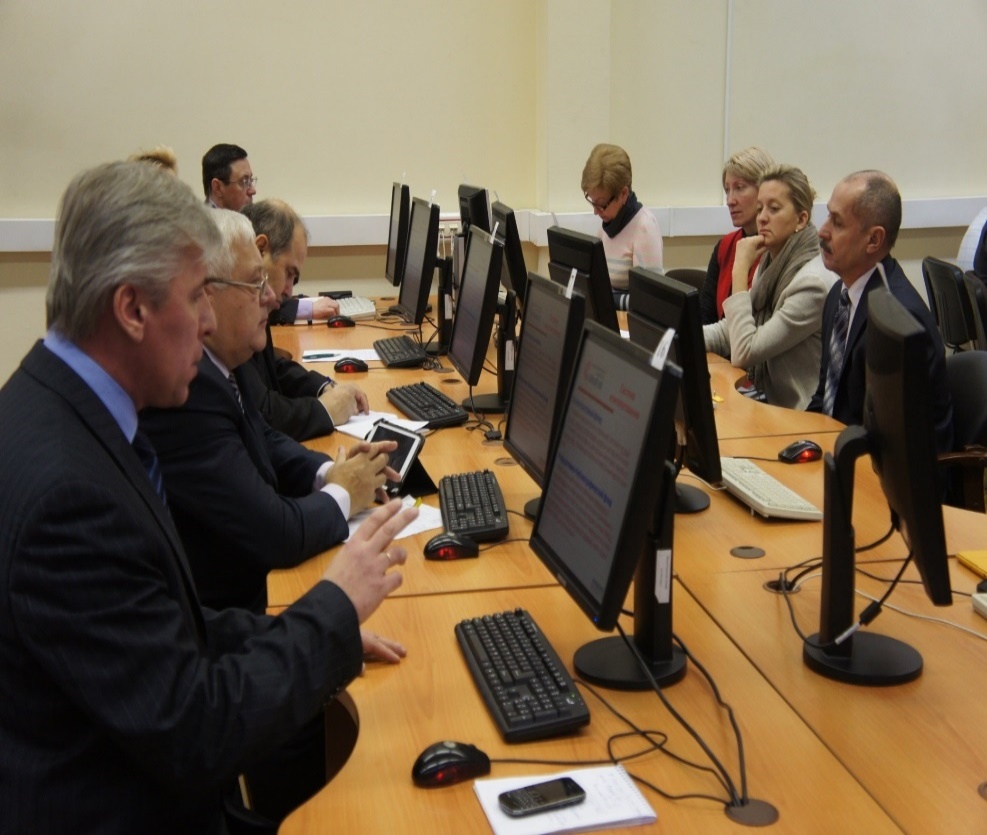 Научно-практический семинар «Использование электронных ресурсов БИК в научно-педагогической деятельности» для профессорско-преподавательского состава Департамента общественных финансов
/ зав. сектором отдела ЭИР Перегонцев В.А.
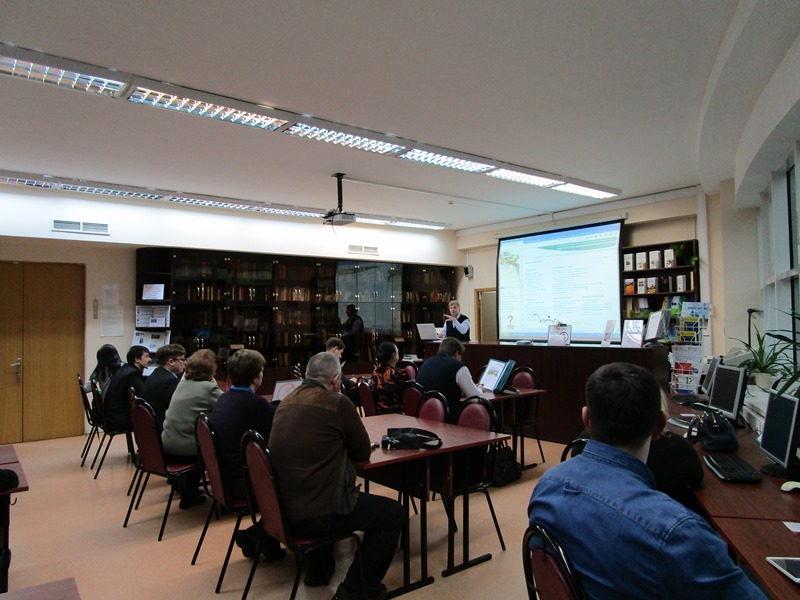 Научно-практический семинар «Знакомство с электронными ресурсами БИК» » для профессорско-преподавательского состава Департамента языковой подготовки
 /зав. отделом ЭИР Астапович А.О.
Электронные информационные ресурсы по подписке
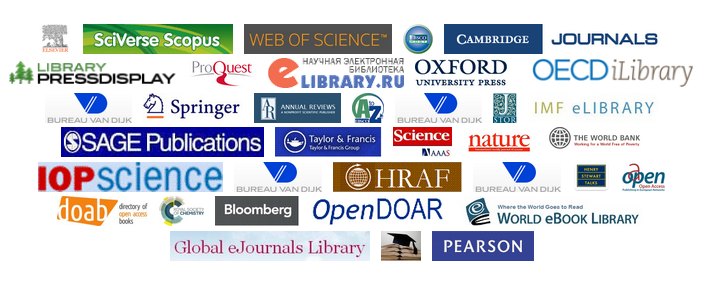 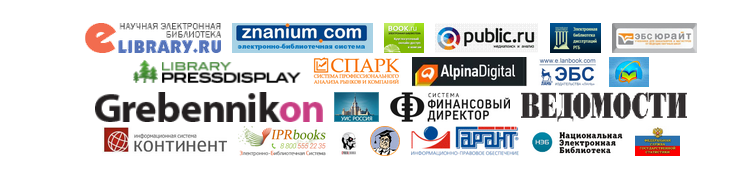 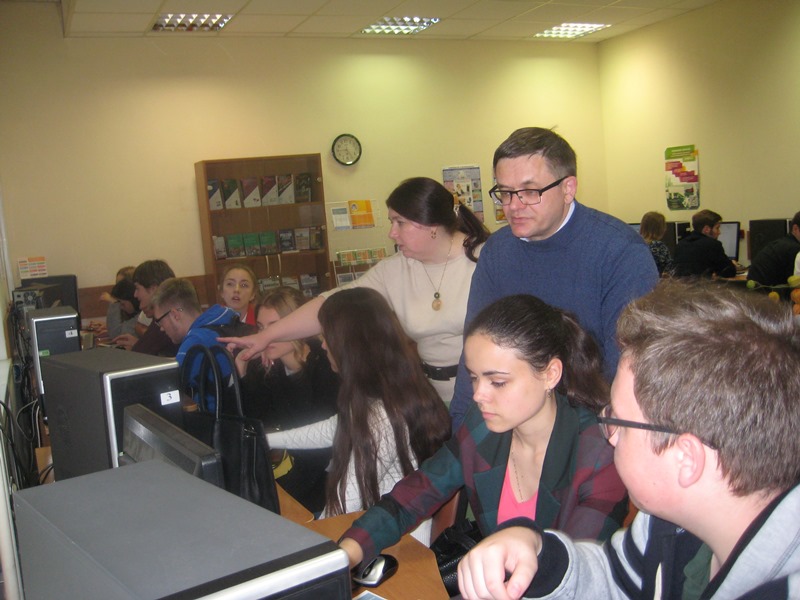 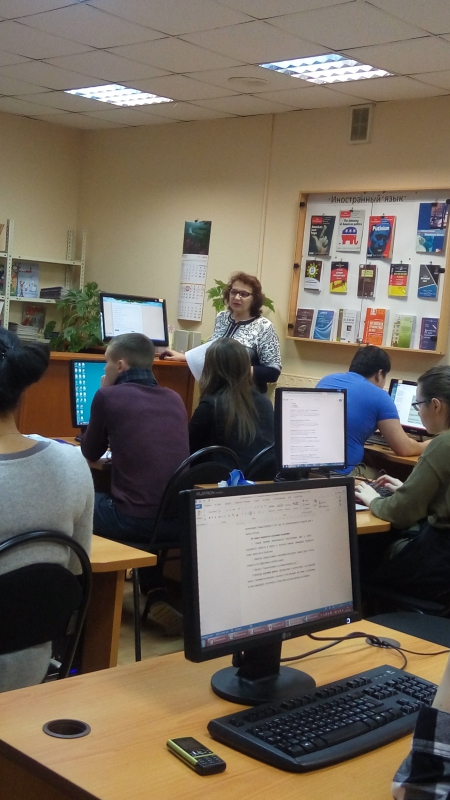 «Библиотека без границ»: обучающие занятия со    студентами 1 курса
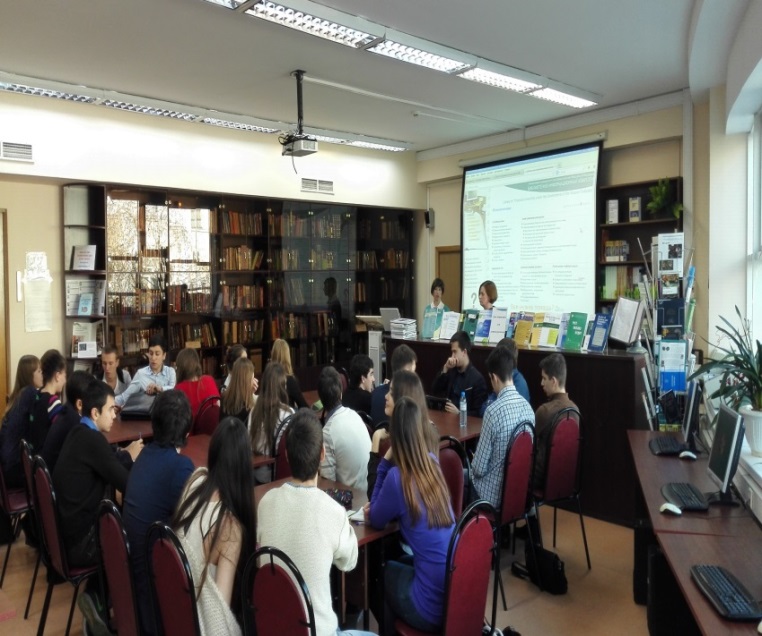 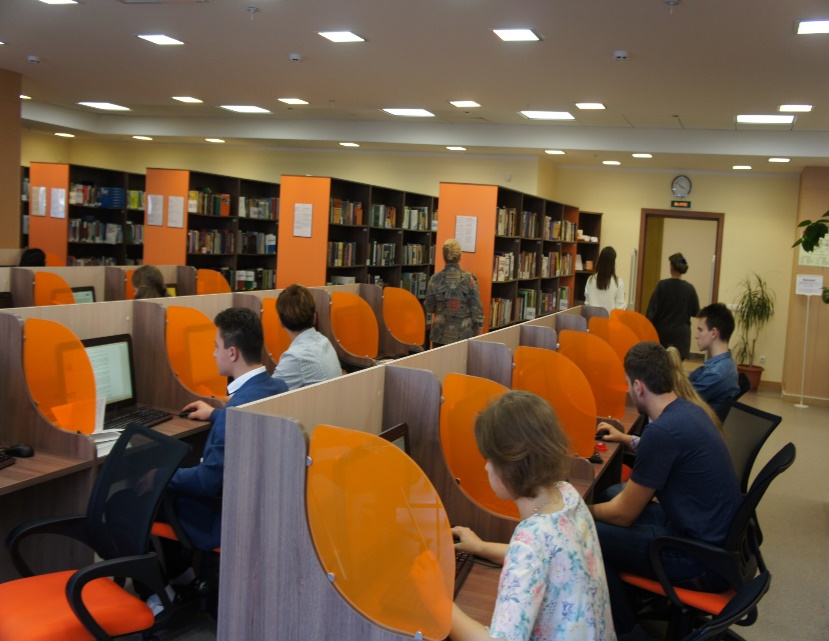 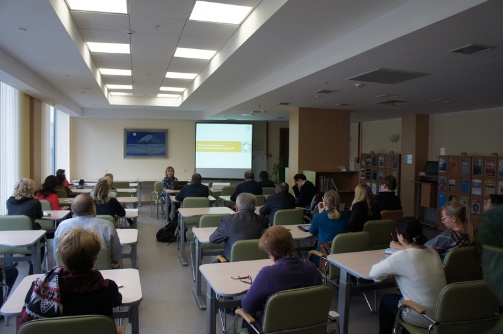 Семинар-тренинг «Информационные продукты «Интерфакса» в учебном процессе и научно-исследовательской работе»/ А.В. Захаров
Научный семинар компании Elsevier "Научно-исследовательская информация, ее представление и анализ в Scopus" /Г. Якшонок
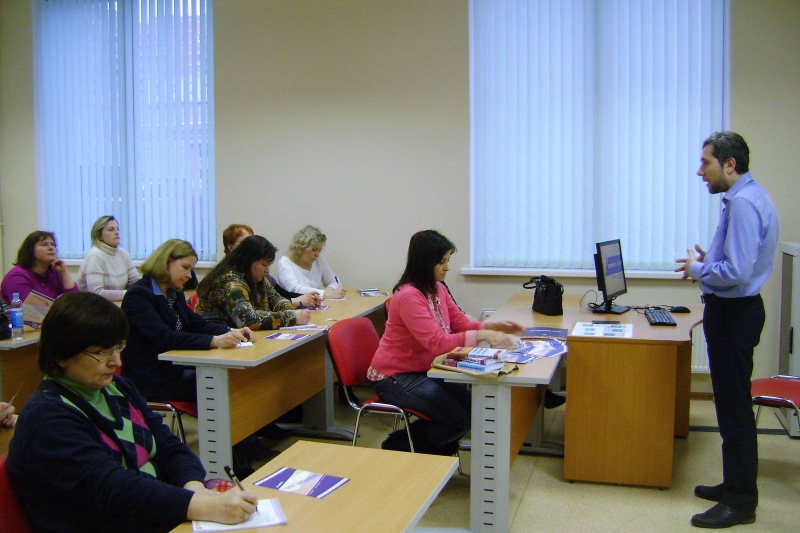 Мастер-класс (практическое руководство) «ЭБС Znanium.com в образовательном и научном процессе Финансового университета при Правительстве Российской Федерации» в рамках Зимней школы педагогического мастерства/П. Берберов
Обучающий семинар по работе в "Системе Профессионального Анализа Рынка и Компаний" (СПАРК) для студентов 2 курса факультета «Учет и аудит»/ к.н. Захаров А.В., 
зав. каф. «Экономика организации» 
Шаркова А.В., работники БИК
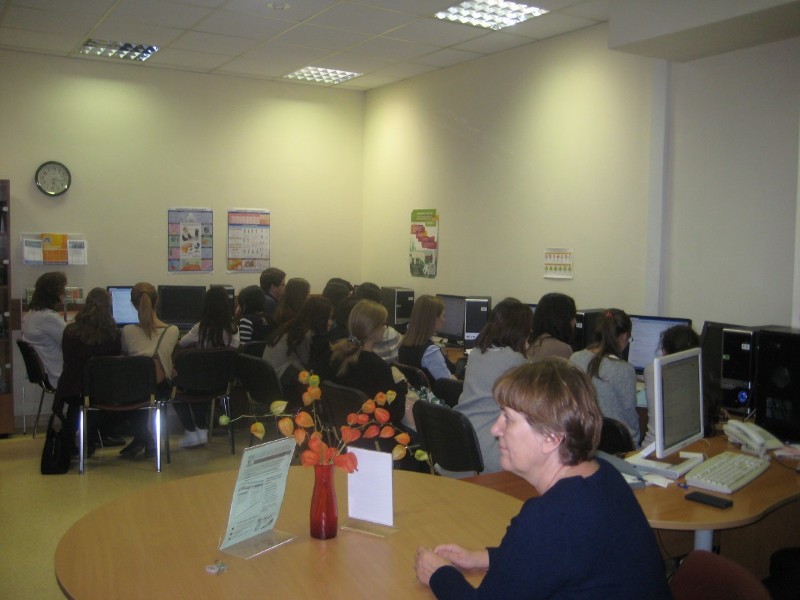 Презентация и мастер-класс по работе с базой данных СПАРК для студентов 1 курса УПР/ доцент Департамента корпоративных финансов и корпоративного управления Ю.И.  Грищенко, работники БИК
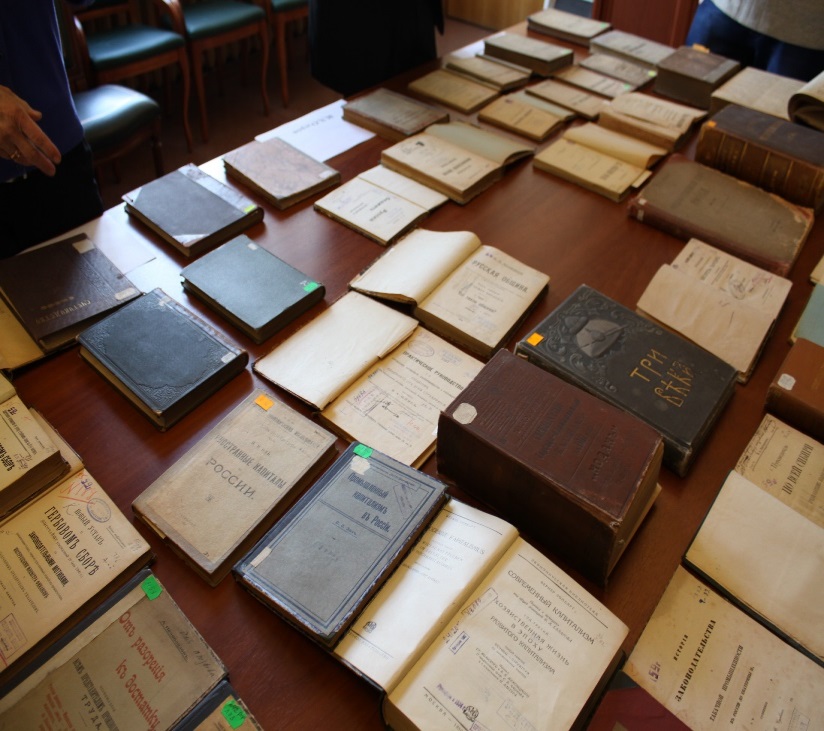 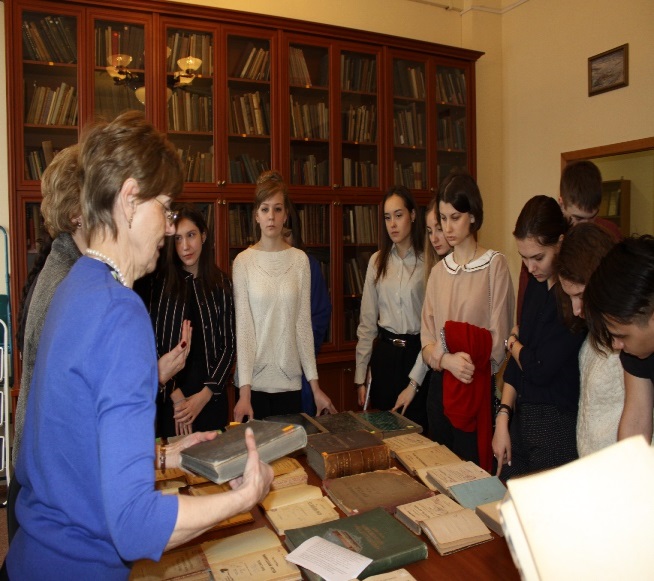 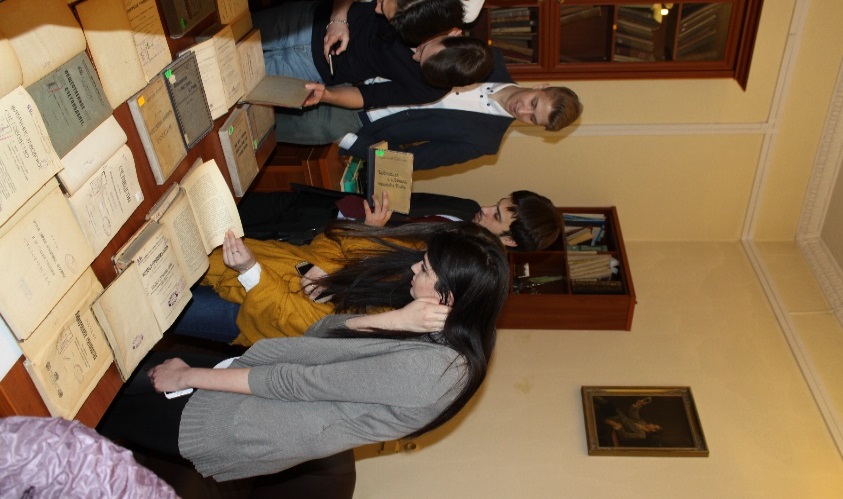 Научно-исследовательский семинар: «Историческое и политическое источниковедение»
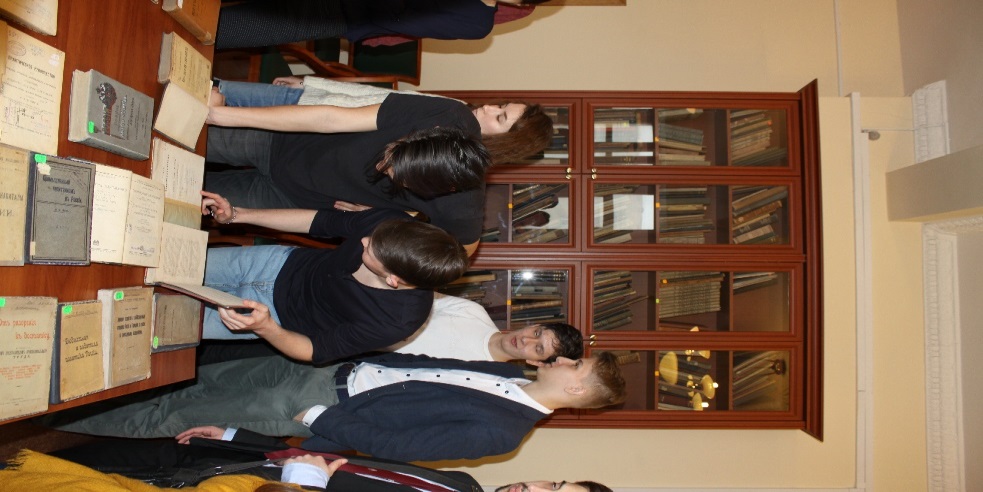 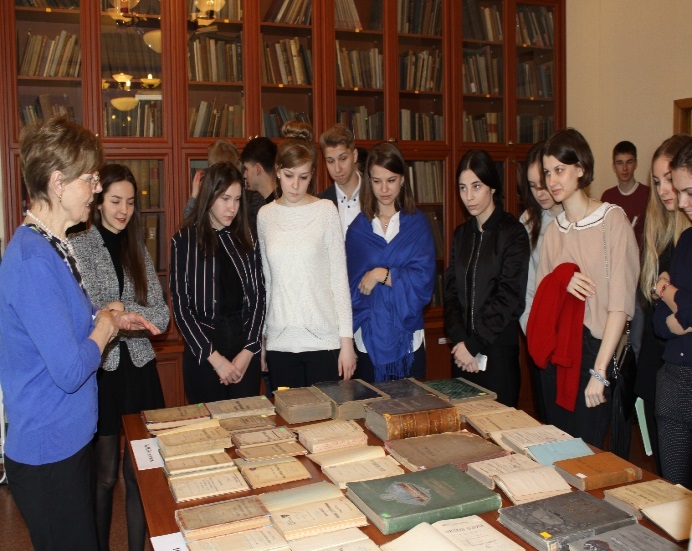 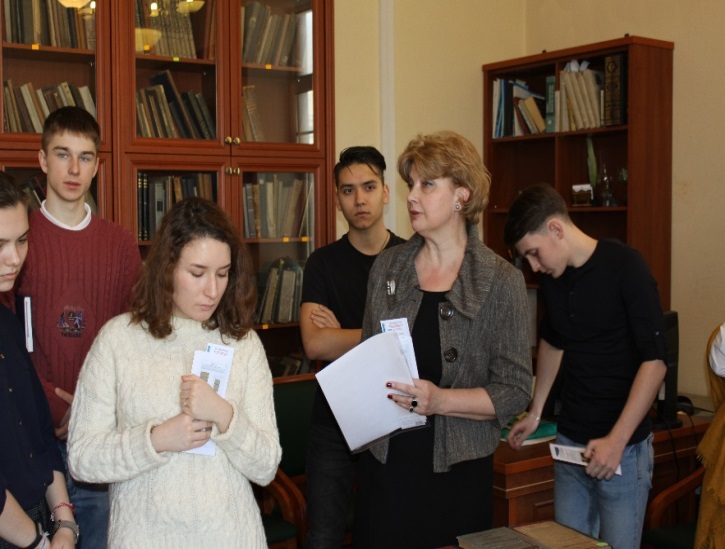 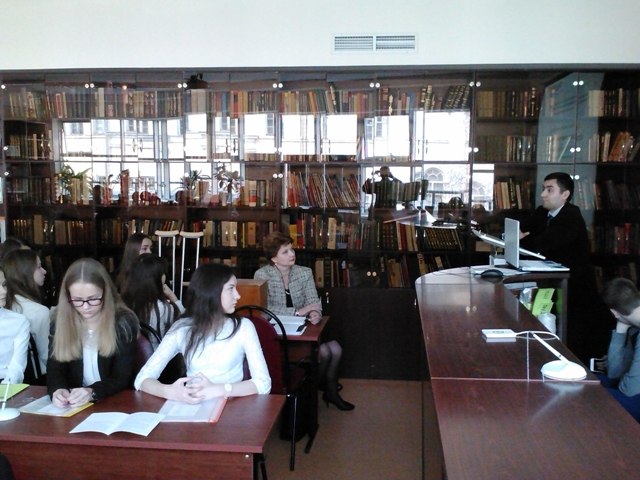 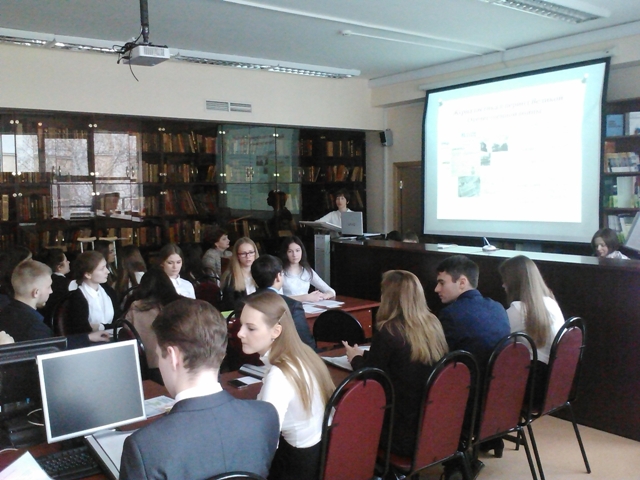 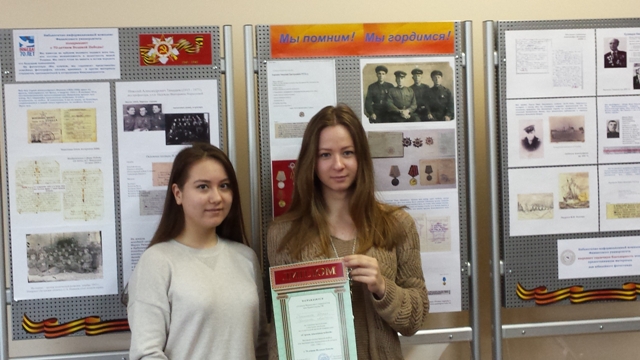 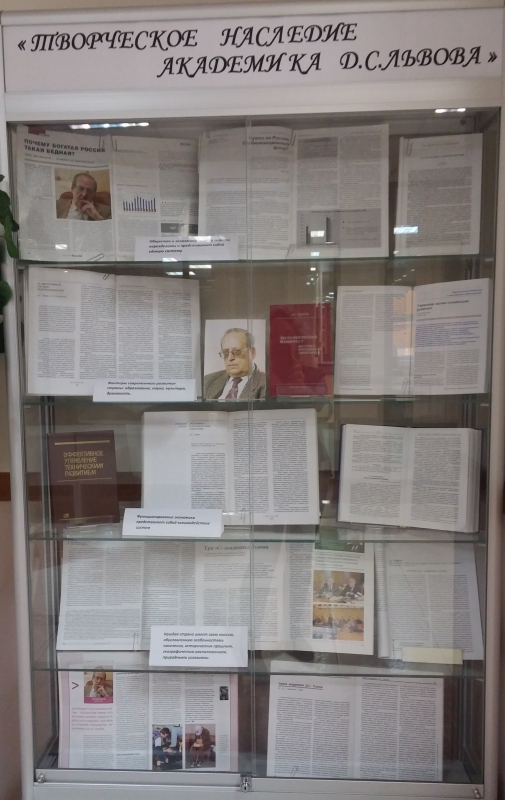 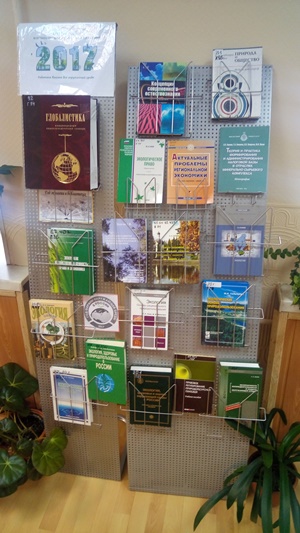 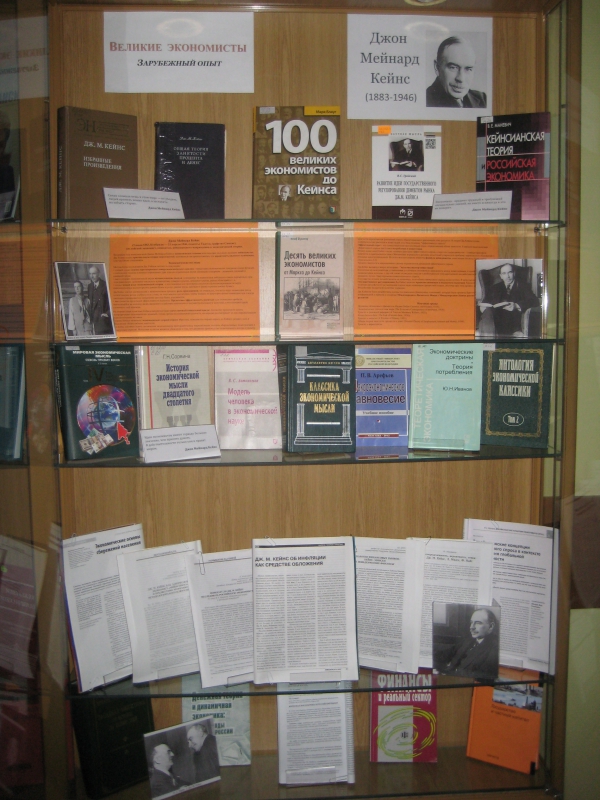 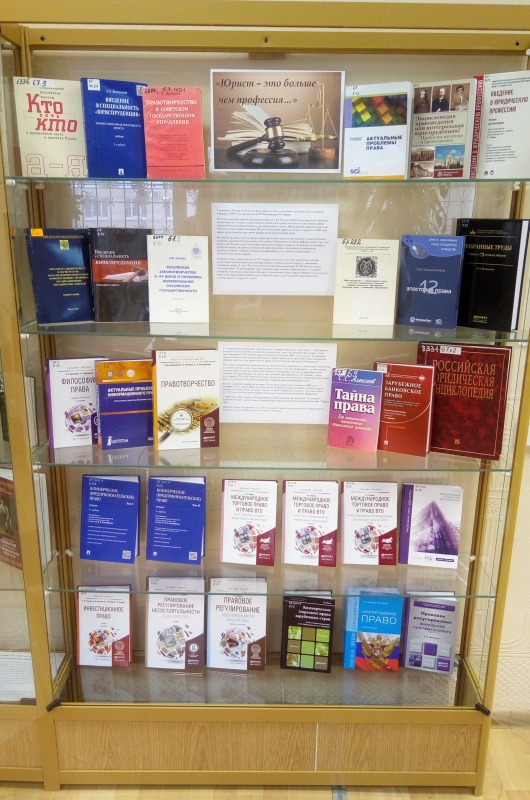 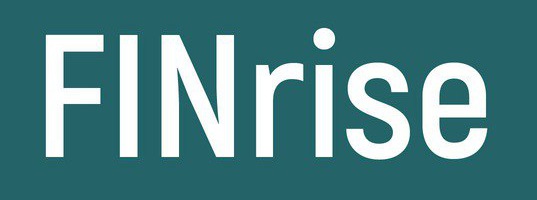 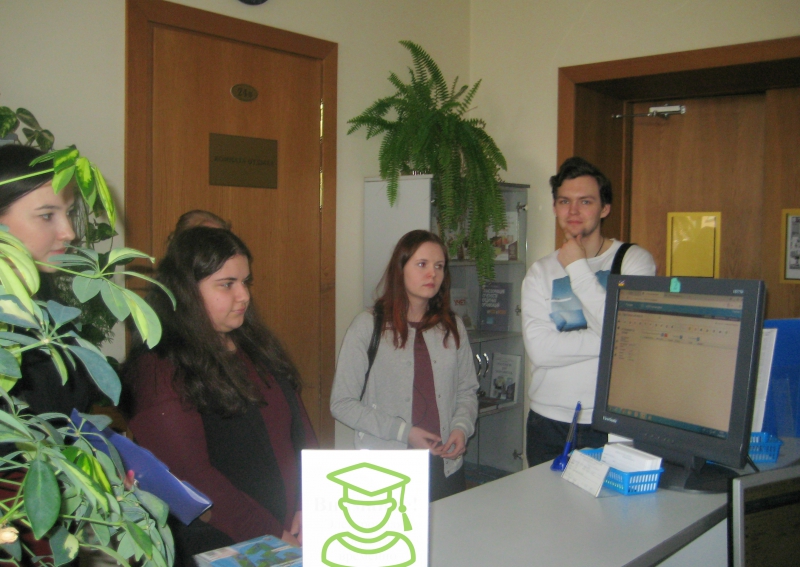 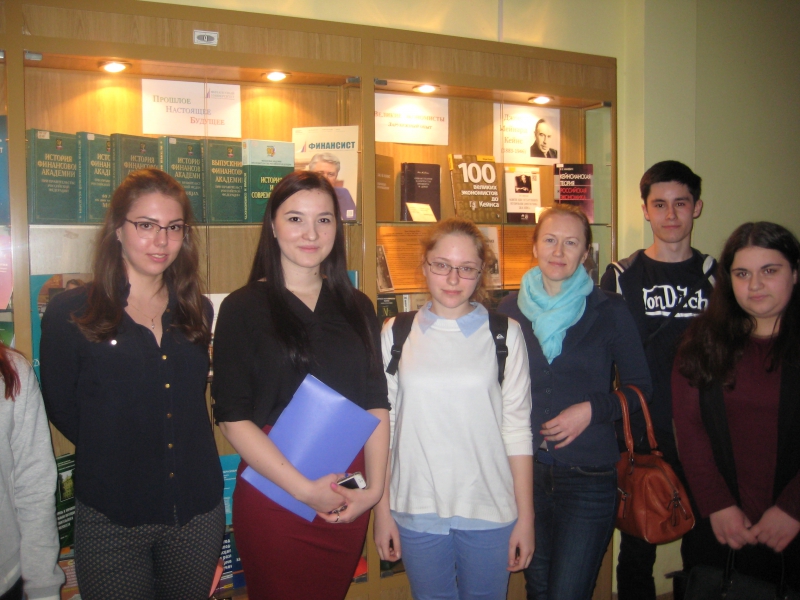 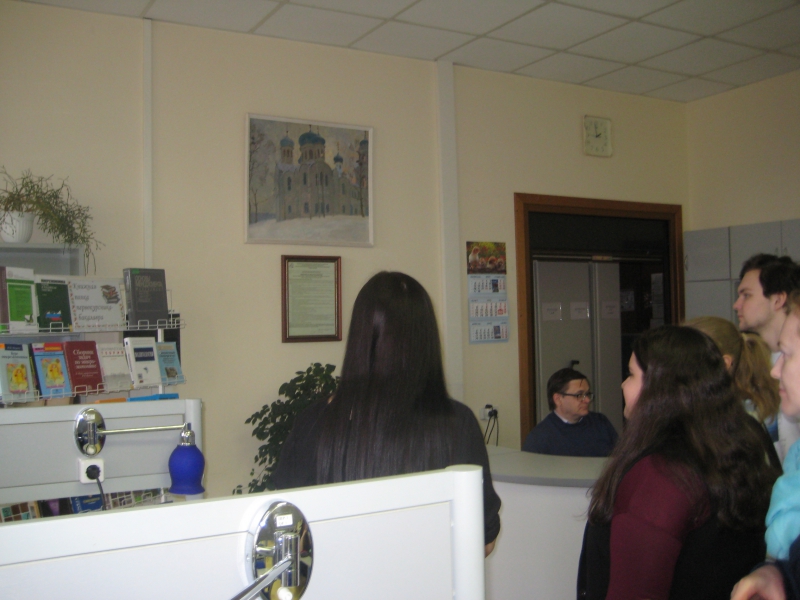 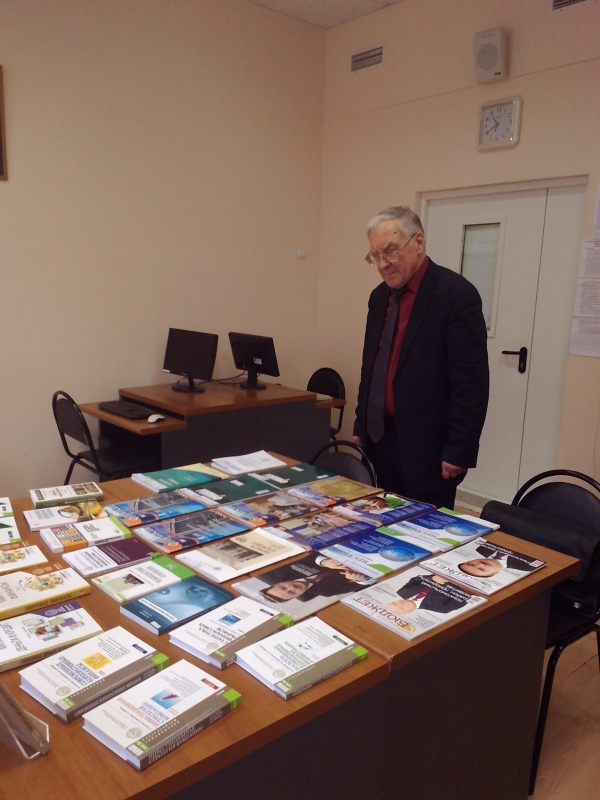 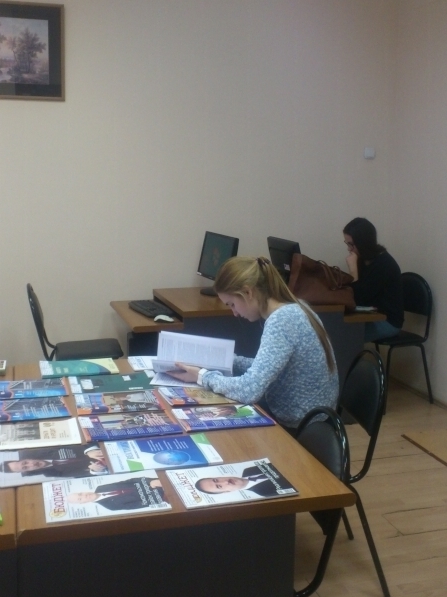 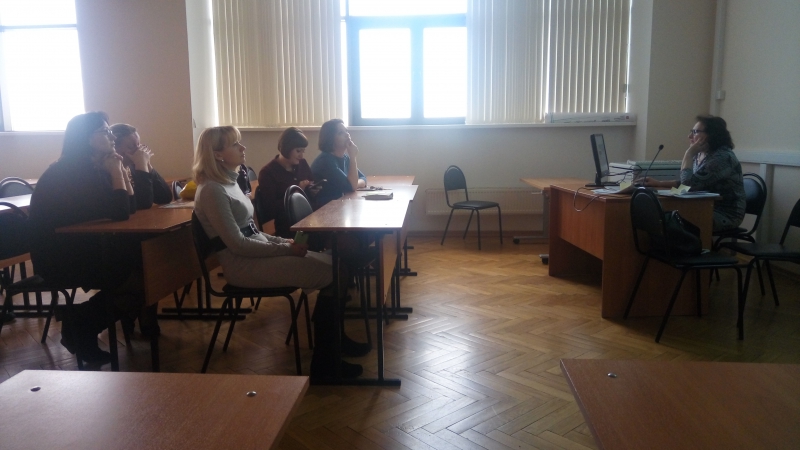 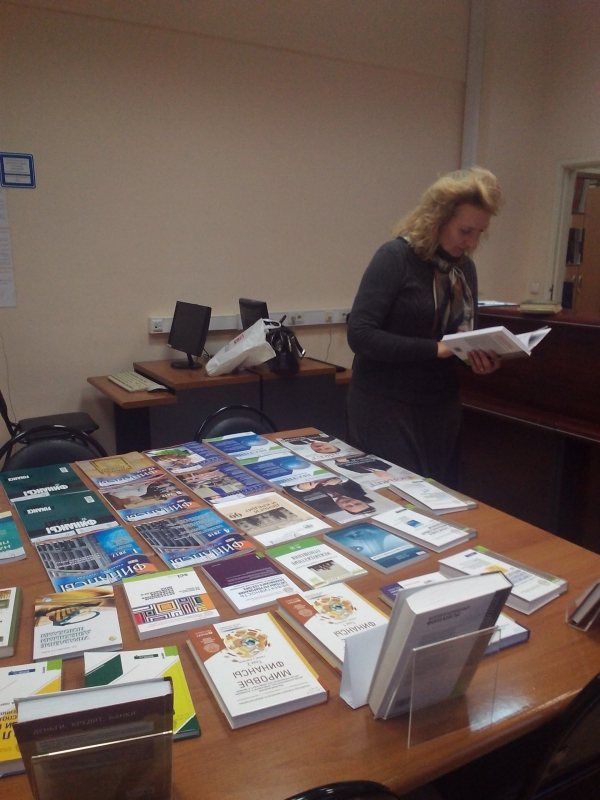 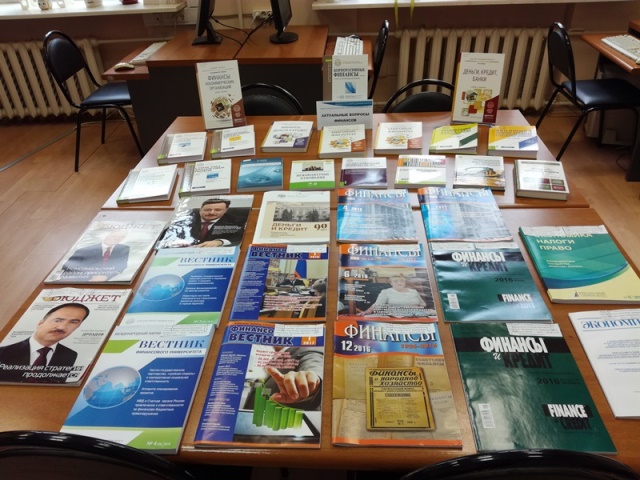 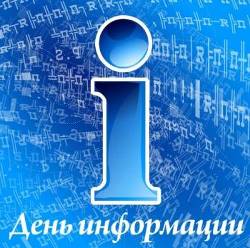 «Библиотека – это и место работы, и храм мысли, и научно – исследовательский центр, и лаборатория, и музей, и место высоких радостей ума и глаз» (Н. Рерих)
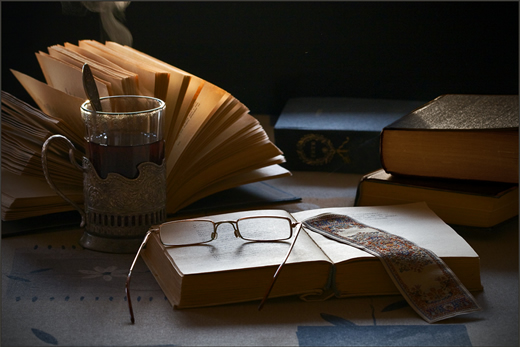 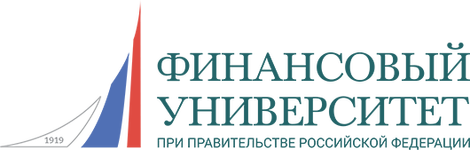 Спасибо за внимание!
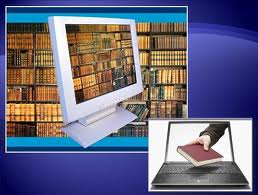 контакты: (499)943-9892
tvkorchagina@fa.ru